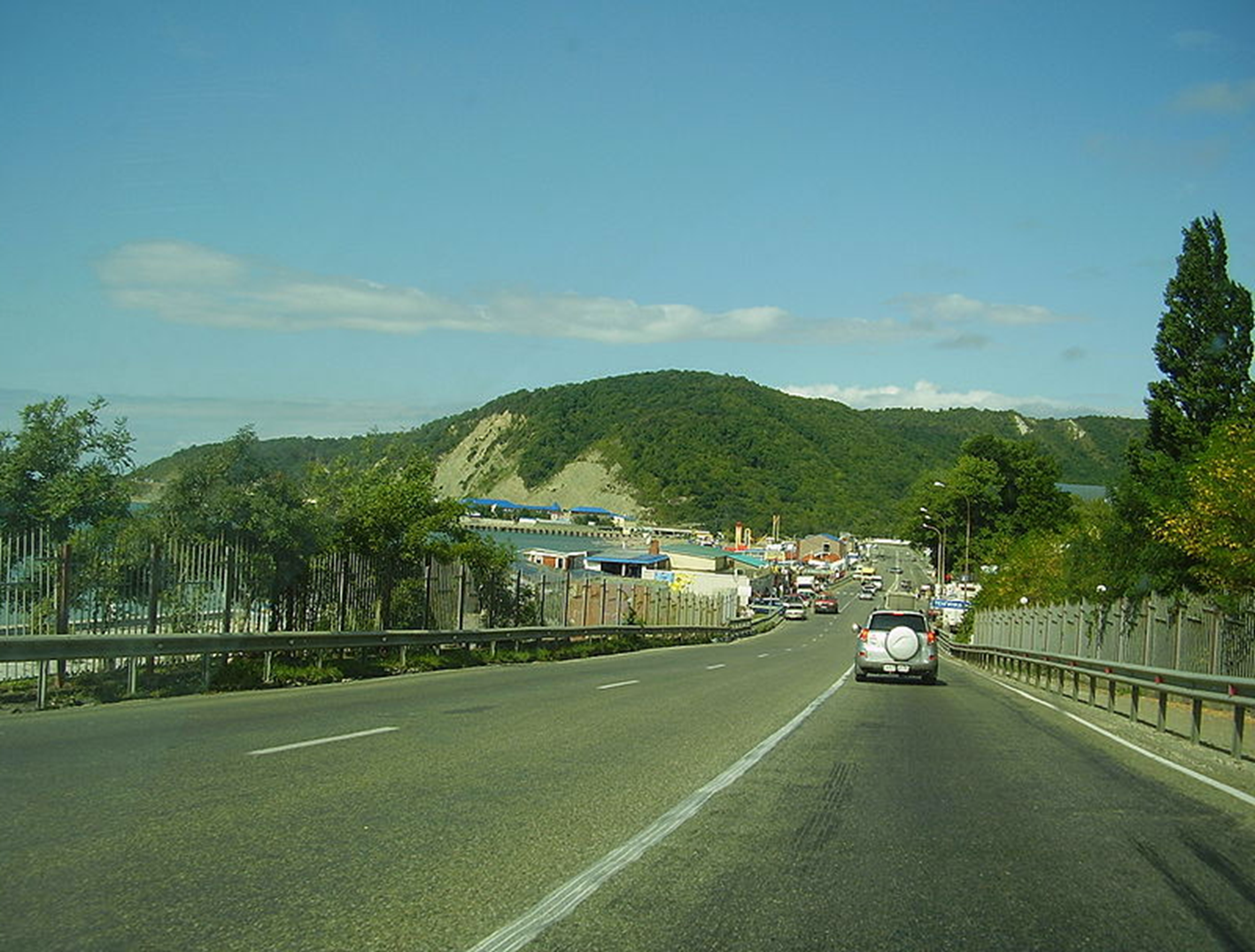 Село Лермонтово названо в честь 
по эта Михаила Лермонтова, поручика Тенгинского пехотного полка.